9. Nodarbība
Kultūras mantojums kā tēma
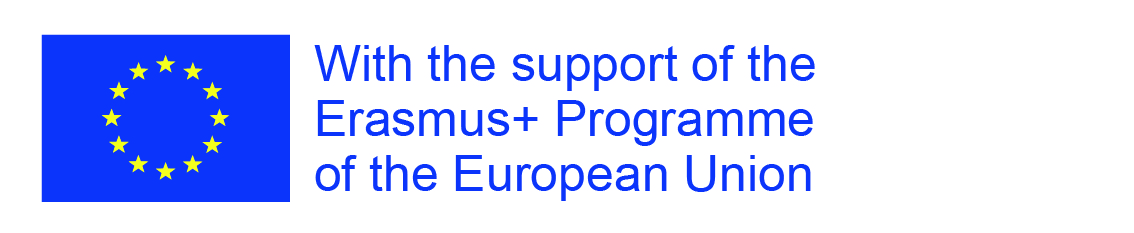 9. Nodarbība
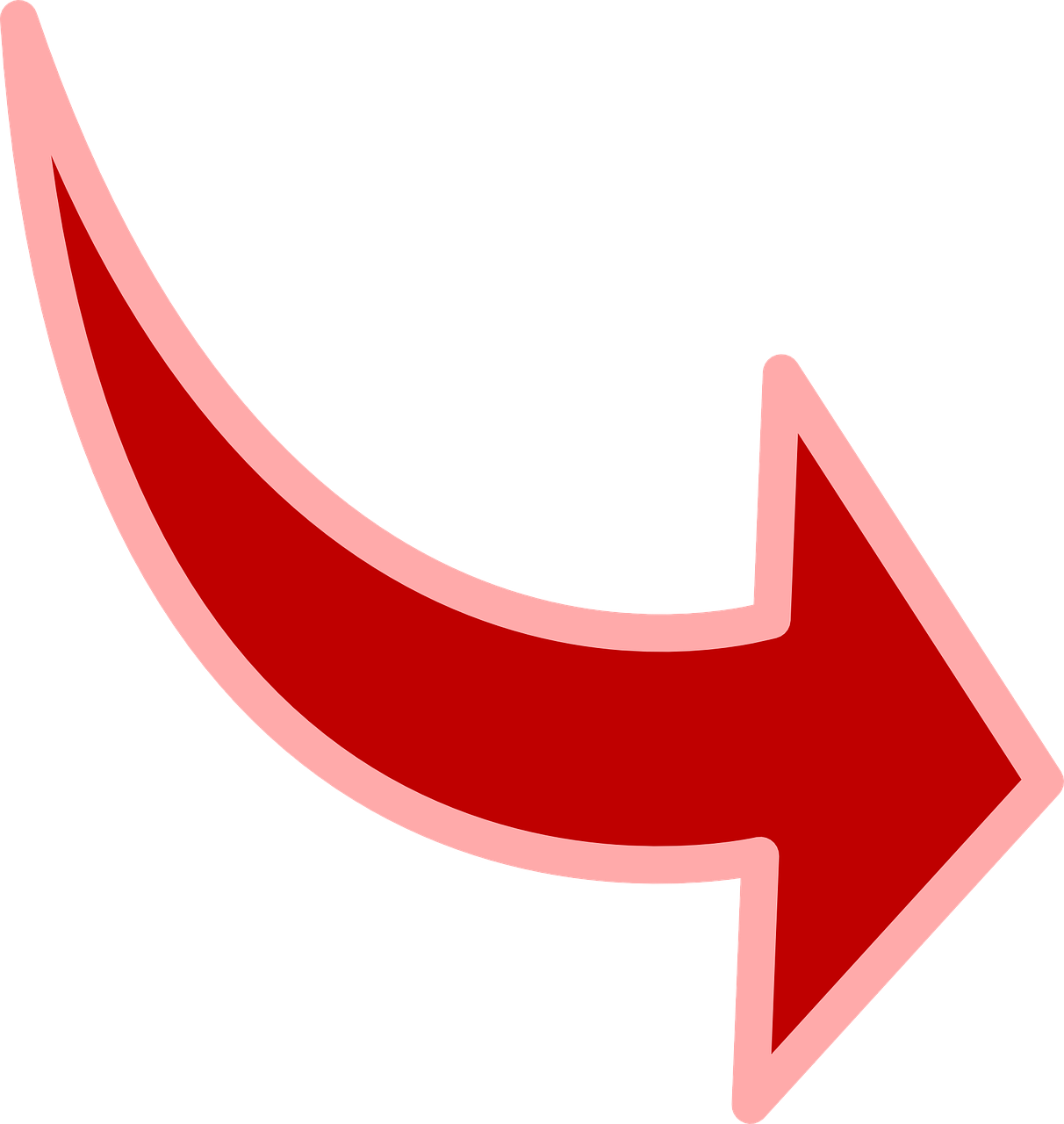 ATTĒLI, VĒSTURE UN
FAKTI, LAI ĢENERĒTU
STĀSTA IDEJAS
MĒĢINĀSIM LIETOT
KULTŪRAS MANTOJUMU
KĀ TĒMU!
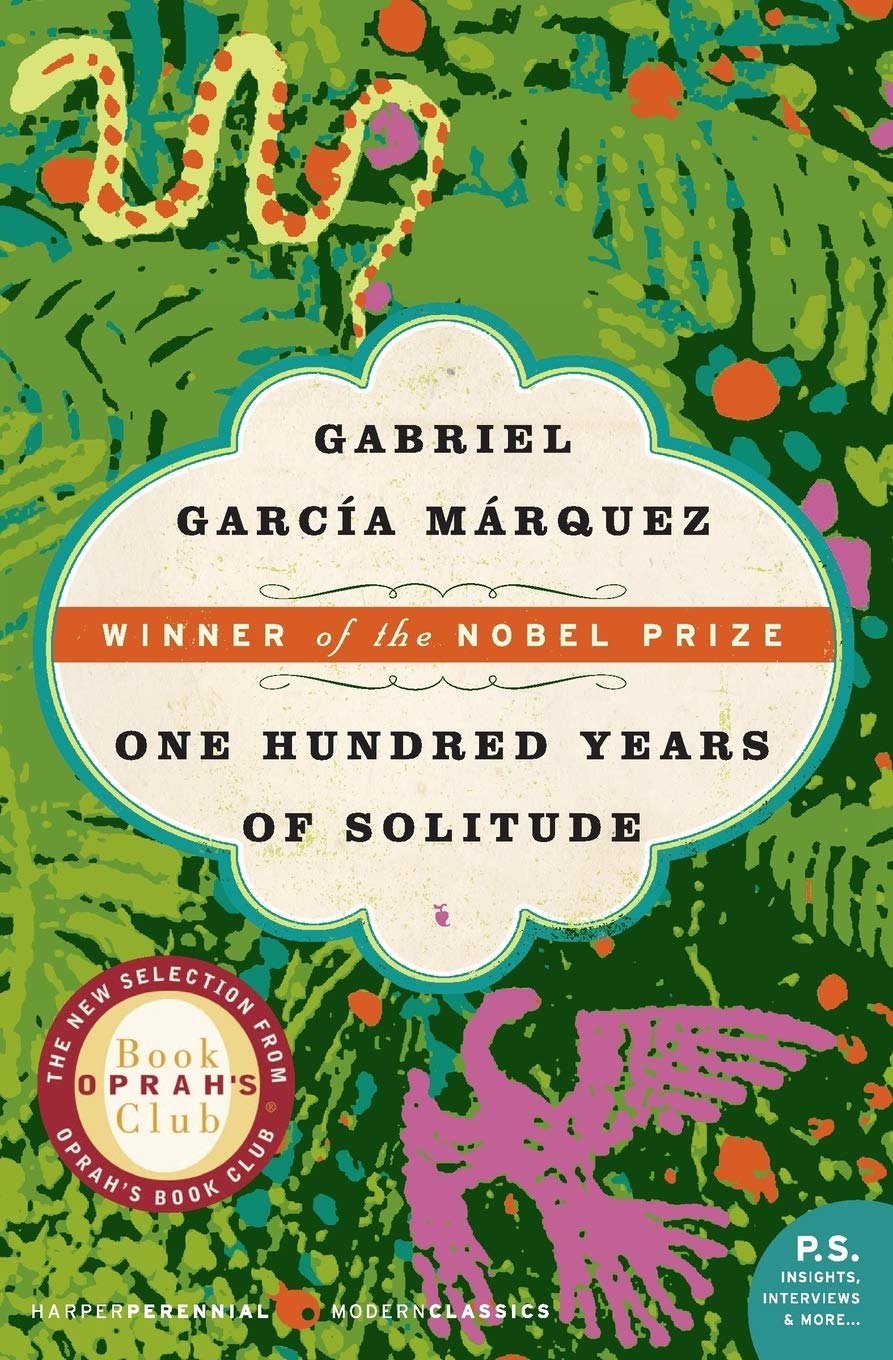 Lielisks piemērs…
Daudziem kritiķiem Nobela prēmijas Gabriela Garsijas Markess filmas "One Hundred Years of Solitude" galvenais varonis ir Makondo ciems, kur tiek parādīti Buendias stāsti.
Tas ir saprotams, jo romānā tiek parādīti daudzi varoņi ar sakrustotiem likteņiem un nepārtrauktā kustībā ap atbalsta punktu, kuru veido Makondo, kurš kļūst līdzīgs dzīvam organismam.
Bilde no INDIEBOUND.ORG
Sākot no mazas un burvīgas mums zināmas vietas, mēs varētu ...
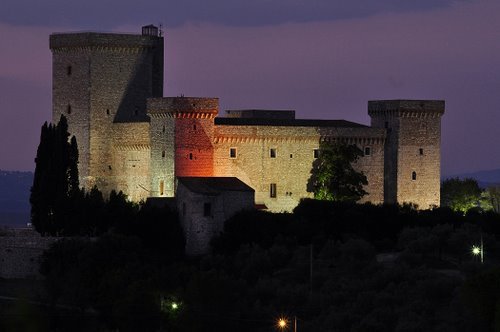 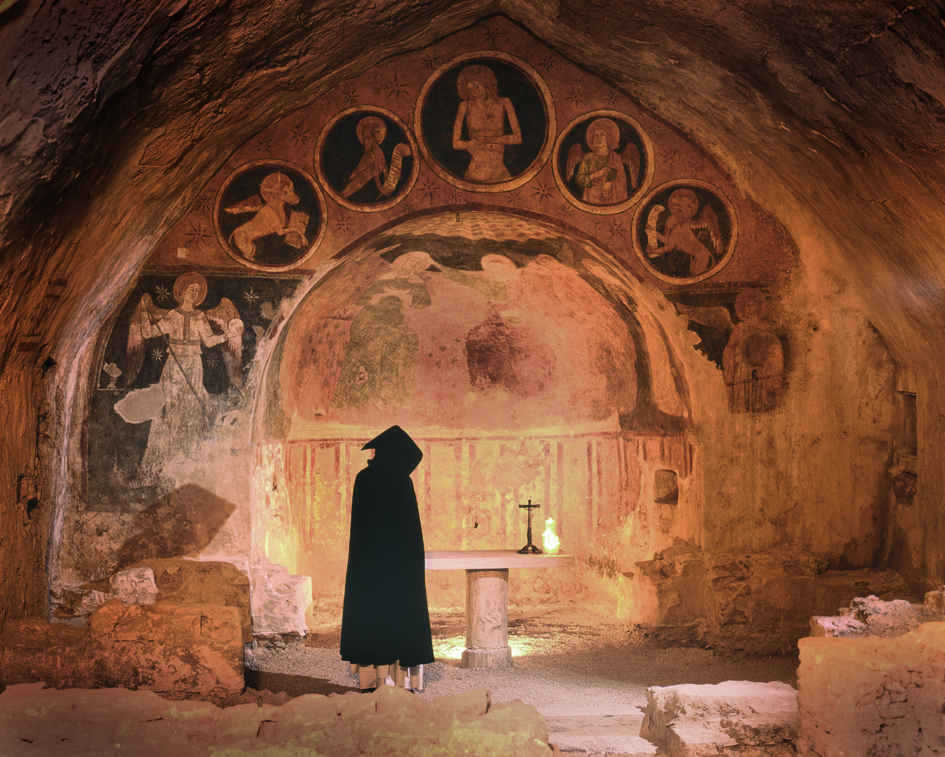 PRAKTISKS piemērs: NARNI,
neliela pilsēta Umbrijā (Itālija)
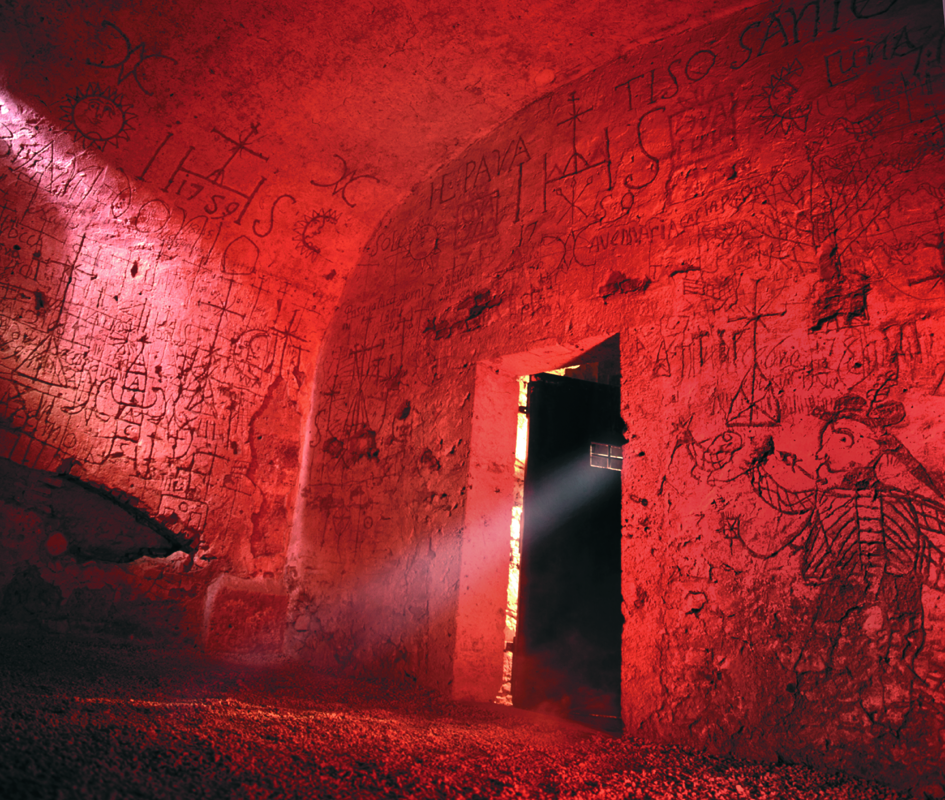 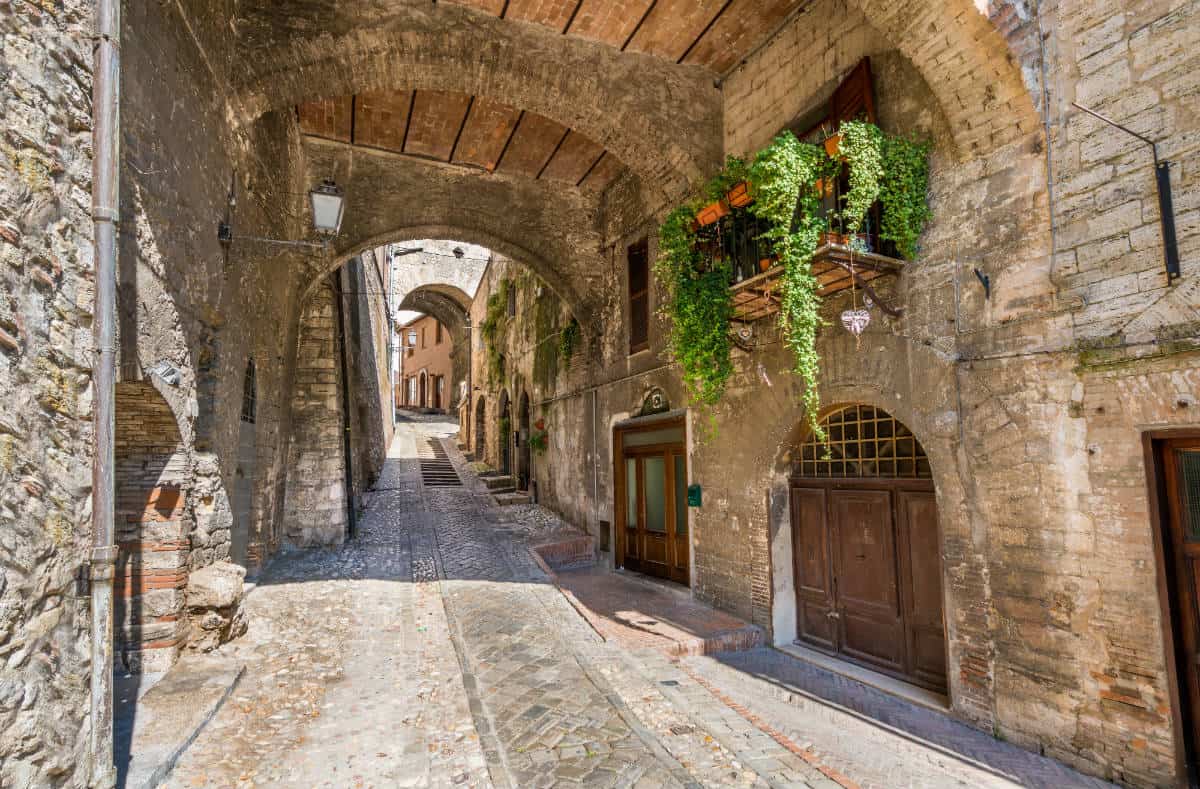 Bilde no NARNISOTTERRANEA.IT, E-BORGHI.COM
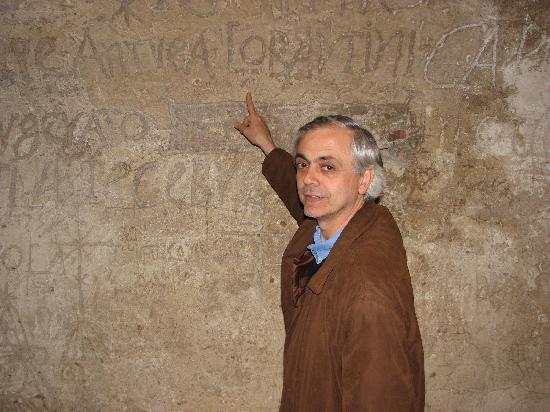 1979. gadā vīriešu grupa ar nosaukumu “The gang of the hole” atklāja slepenu pazemes eju aiz skapja, kas noveda pie pašreizējā pazemes Narni, kas saistīts ar inkvizīcijas un Freemasonry stāstiem.
Apbrīnojams vēsturisks fakts, kas paver daudzus scenārijus ne vienam vien stāstam!
ROBERTO NINNY, viens no pazemes atklājējiem

https://www.narnisotterranea.it/
Bilde no NARNIONLINE.COM
Saskaņā ar leģendu Narni bija Perudžas sabiedrotais pret briesmīgo Grifinu, no kura izriet ciema ģerbonis

Nav nejaušība, ka tieši pilsēta iedvesmoja C. S. Luisa sacerēto augstas fantāzijas romānu sēriju The Narnijas hronika!
Photo from WIKIPEDIA.ORG
Pilsētā dominē Rocca di Narni, tā tika uzcelta vietā, kur vēl pirms tam bija Poor Clares klosteris un tornis. Tā uzņēma viesus, tostarp pāvestus, imperatorus, kardinālus, augstus cilvēkus. Tas beidzās kā cietums ...
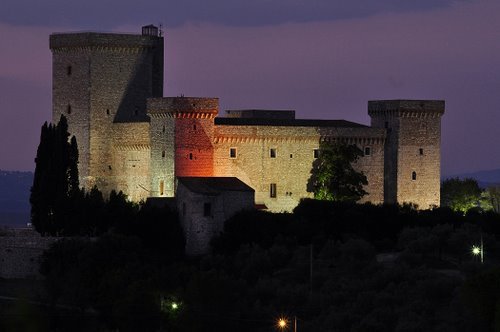 Vai jūs nedzirdat palīdzības saucienu, kas iziet no šiem logiem?
Bilde no TURISMONARNI.IT
Kā Narni kultūras mantojums varētu mūs iedvesmot?
Arheologs studiju laikā Narni pazemē ir ieslodzīts, jo viņš atklāj patiesību, ko kāds vēlas slēpt par inkvizīcijas noslēpumiem
Vēsturisks
 Fakts
Lai atrastu dārgumu, kuru sargā briesmīgais grifs, jāatrod atslēga, lai izietu no labirinta
Vietēja
Leģenda
Jūs iebraucāt vecajā Rokas cietumā, bet vecāka gadagājuma sargs jūs neredzēja un aizvēra vārtus! Senais gravējums tomēr runā par slepenu fragmentu ...
Vieta
Atsauksmes
Marquez, G. G. (1976). One Hundred Years of Solitude. Oprah’s club.
https://www.indiebound.org/book/9781417735983
http://www.turismonarni.it/home.php?id=6&ss=3&idDettaglio=12&fromPage=elenco 
https://www.narnisotterranea.it/foto-da-scaricare/ 
http://www.narnionline.com/narni-sotterranea-finisce-sul-sito-della-cnn-la-soddisfazione-di-roberto-nini-11785 
https://www.e-borghi.com/it/borgo/Terni/420/narni 
https://it.wikipedia.org/wiki/File:Narni-Stemma.svg